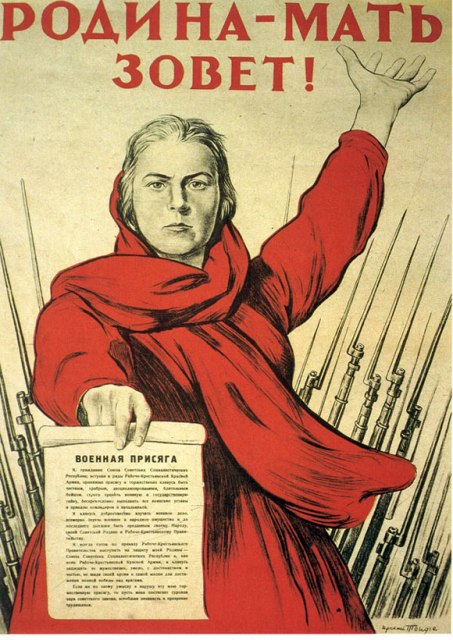 Советская культура во время Великой Отечественной войны
«Родина-мать зовёт» 1941 г.
Ираклий Тоидзе 
(1902-1985)
Особенности советской культуры во время Великой Отечественной войны
Тотальное подчинение задачам обеспечения победы

Окончательный отказ от идеи интернационализма (смысл существования СССР в том, что он база мировой социалистической революции) в пользу идеи патриотизма (СССР наследник России и идеологии «Москва – Третий Рим», теперь СССР – авангард прогрессивного человечества)

Использование культурных символов Российской империи

Ослабление «железного занавеса» - расширение культурных контактов с заграницей

Начало размывания смысла существования СССР
Наука и техника
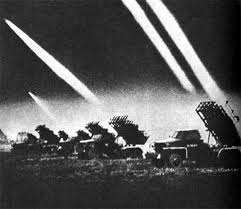 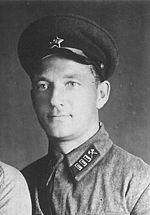 Катю́ша — неофициальное собирательное название боевых машин реактивной артиллери БМ-8 (82 мм), БМ-13 (132 мм) и БМ-31 (310 мм).
Георгий Лангемак
1898-1938
Наука и техника
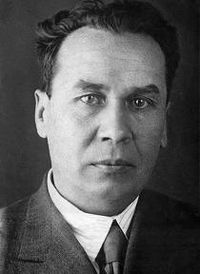 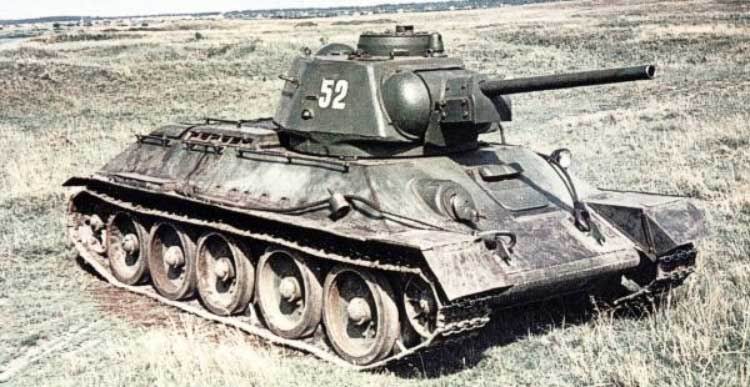 Михаил Кошкин
(1898-1940)
Начальник КБ танкостроения Харьковского завода транспортного машиностроения
Средний танк Т-34, лучший танк Второй мировой войны
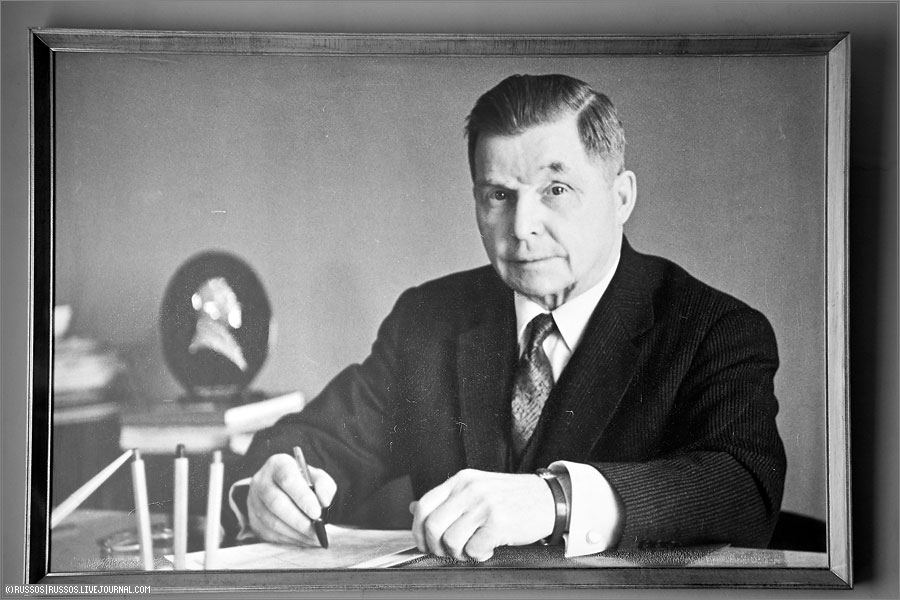 Наука и техника
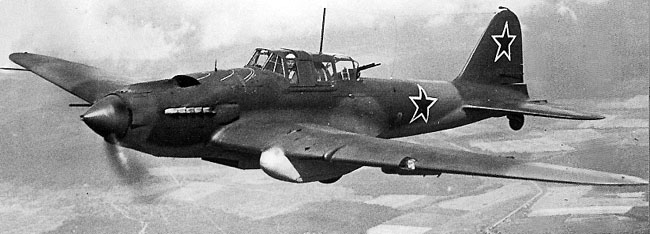 Сергей Ильюшин
1894-1977
авиаконструктор
ИЛ-2 – самый массовый самолёт Второй мировой войны. Советские конструкторы называли его «летающий танк». Немецкие пилоты за живучесть называли его «бетонный самолёт» .У наземных войск вермахта самолёт пользовался дурной репутацией и заслужил такие прозвища, как «мясник», «мясорубка», «чума»
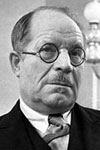 Медицина
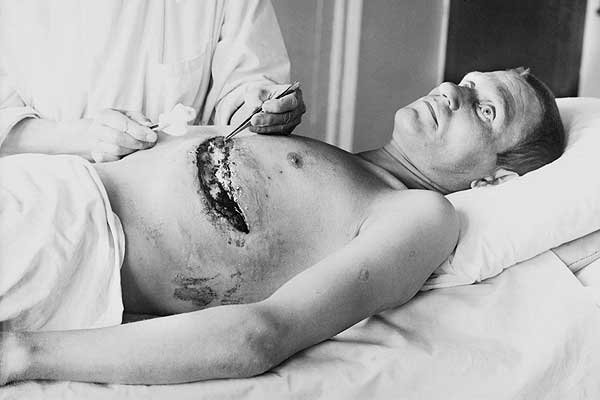 Обработка раны, 1943 г.(Свердловск, ныне Екатеринбург)
Методы лечения, созданные Н.Бурденко, позволили снизить смертность среди раненных с 65 до 25%.
Николай Бурденко
1876-1946
Главный хирург Красной Армии
Формирование победного сознания
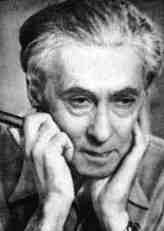 Не метну в Эренбурга – камней, 
хоть меня вы камнями побейте. 
Он, всех маршалов наших умней, 
нас привел в сорок пятом к победе. 
Танк назвали «Илья Эренбург». 
На броне эти буквы блистали. 
Танк форсировал Днепр или Буг, 
но в бинокль наблюдал за ним Сталин. Не пускали, газету прочтя, 
Эренбурга на самокрутки, 
и чернейшая зависть вождя 
чуть подымливала из трубки 

Евгений Евтушенко
Илья Эренбург (1891-1967)
писатель, публицист
Формирование победного сознания
Некто Отто Эссман пишет лейтенанту Гельмуту Вейганду: «У нас здесь есть пленные русские. Эти типы пожирают дождевых червей на площадке аэродрома, они кидаются на помойное ведро. Я видел, как они ели сорную траву. И подумать, что это — люди!..»
     Рабовладельцы, они хотят превратить наш народ в рабов. Они вывозят русских к себе, издеваются, доводят их голодом до безумия, до того, что, умирая, люди едят траву и червей, а поганый немец с тухлой сигарой в зубах философствует: «Разве это люди?..»
    Мы знаем все. Мы помним все. Мы поняли: немцы не люди. Отныне слово «немец» для нас самое страшное проклятье. Отныне слово «немец» разряжает ружье. Не будем говорить. Не будем возмущаться. Будем убивать. Если ты не убил за день хотя бы одного немца, твой день пропал. Если ты думаешь, что за тебя немца убьет твой сосед, ты не понял угрозы. Если ты не убьешь немца, немец убьет тебя. Он возьмет твоих близких и будет мучить их в своей окаянной Германии. Если ты не можешь убить немца пулей, убей немца штыком. Если на твоем участке затишье, если ты ждешь боя, убей немца до боя. Если ты оставишь немца жить, немец повесит русского человека и опозорит русскую женщину. Если ты убил одного немца, убей другого — нет для нас ничего веселее немецких трупов.
И.Эренбург//Убей! // «Красная звезда», 24 июля 1942 год
Формирование победного сознания
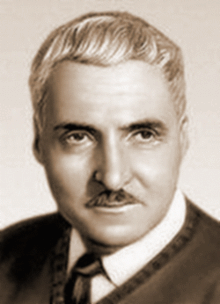 Так убей фашиста, чтоб он,А не ты на земле лежал,Не в твоем дому чтобы стон,А в его по мертвым стоял.Так хотел он, его вина,—Пусть горит его дом, а не твой,И пускай не твоя жена,А его пусть будет вдовой.Пусть исплачется не твоя,А его родившая мать,Не твоя, а его семьяПонапрасну пусть будет ждать.Так убей же хоть одного!Так убей же его скорей!Сколько раз увидишь его,Столько раз его и убей!
Константин Симонов
1915-1979
Писатель, поэт, драматург
Формирование победного сознания
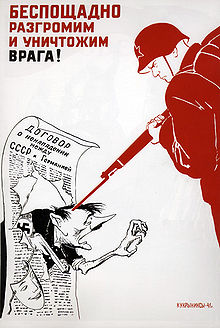 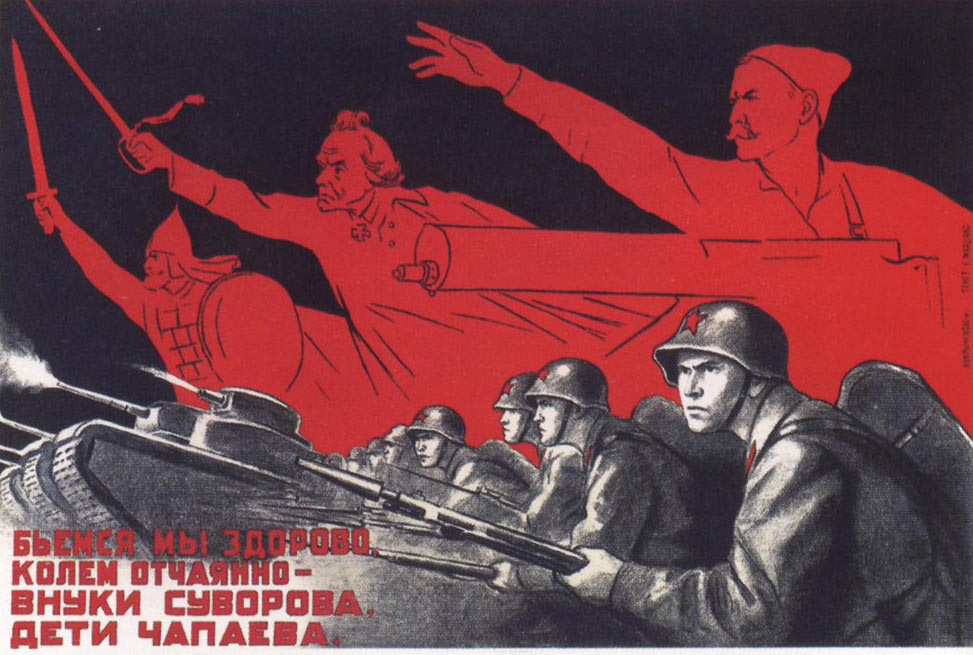 Кукрыниксы — творческий коллектив художников —Михаил Куприянов (1903—1991, Порфирий Никитич Крылов (1902—1990) и Николай Александрович Соколов (1903—2000).
Формирование победного сознания
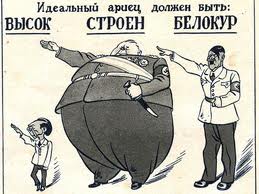 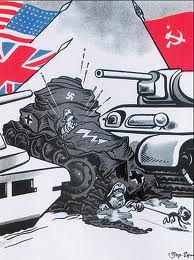 Борис Ефимов (Фридлянд) (1890-2008)
Формирование победного сознания
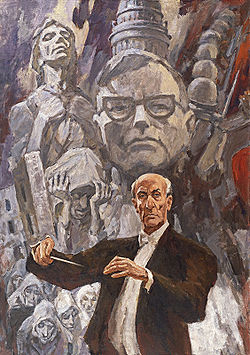 Ленинградская симфония
Одно из главных произведений Д.Шостаковича (1906-1975)
Начато сочинение в Ленинграде в августе 1941 г.
Первое исполнение в блокадном Ленинграде – 9 августа 1942 г., дирижёр Карл Элиасберг (1907-1978)
Исполнение транслировалось по радио, в том числе на немецкие позиции


Тогда, 9 августа 1942 года, мы поняли, что проиграем войну. Мы ощутили вашу силу, способную преодолеть голод, страх и даже смерть… Из воспоминаний немецких ветеранов Второй мирвой войны

История создания и исполнения симфонии запечатлена в одноимённом советском  фильме 1957 г.
Л. А. Русов Ленинградская Симфония. Дирижирует Е. А. Мравинский. 1980
Формирование победного сознания
Композитор: А. АлександровСлова: В. Лебедев-КумачВставай, страна огромная,Вставай на смертный бойС фашистской силой тёмною,С проклятою ордой!Пусть ярость благороднаяВскипает, как волна, —Идёт война народная,Священная война

24 июня 1941 г.
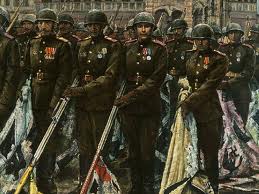 Парад Победы. 24 июня 1945 г. Москва.
Низложение немецких знамен к подножию мавзолея В.И.Ленина намеренно проводилось в перчатках, чтобы подчеркнуть отвращение к разбитому врагу. После парада перчатки и деревянный помост были торжественно сожжены.
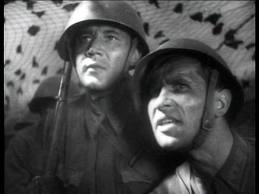 Формирование победного сознания
Темная ночь, 
только пули свистят по степи,Только ветер гудит в проводах, 
тускло звезды мерцают.В темную ночь 
ты, любимая, знаю, не спишь,И у детской кроватки тайком 
ты слезу утираешь.

Муз. Никиты Богословского
Сл. Владимира Агатова
Два бойца (1943)
Реж. Леонид Луков (1909-1963)
В главных ролях:
Борис Андреев (1915-1982)
Марк Бернес (1911-1969)
Формирование победного сознания
Жди меня, и я вернусь,Всем смертям назло.Кто не ждал меня, тот пустьСкажет: - Повезло.Не понять, не ждавшим им,Как среди огняОжиданием своимТы спасла меня.Как я выжил, будем знатьТолько мы с тобой,-Просто ты умела ждать,Как никто другой.
Константин Симонов
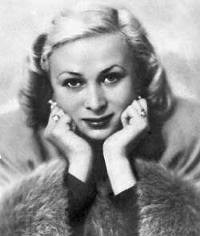 Жди меня (1943)
Реж. Борис Иванов (1908-1964), Александр Столпер (1907-1979)
В главной роли Валентина Серова (1917-1975)
Формирование победного сознания
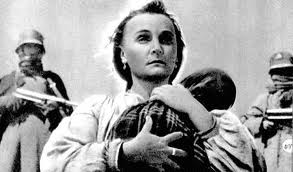 Радуга (1944)
Реж. Марк Донской (1901-1981)
В главной роли Наталия Ужвий (1898-1986)
Использование культурных символов Российской империи
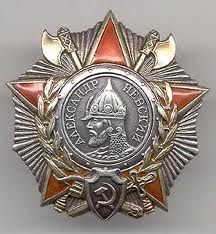 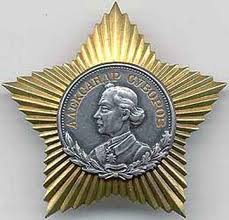 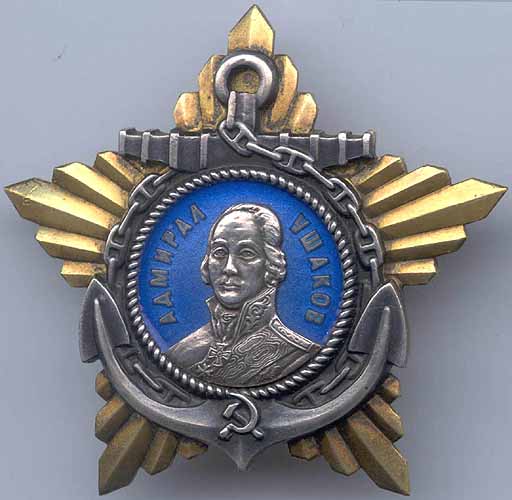 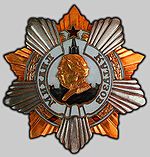 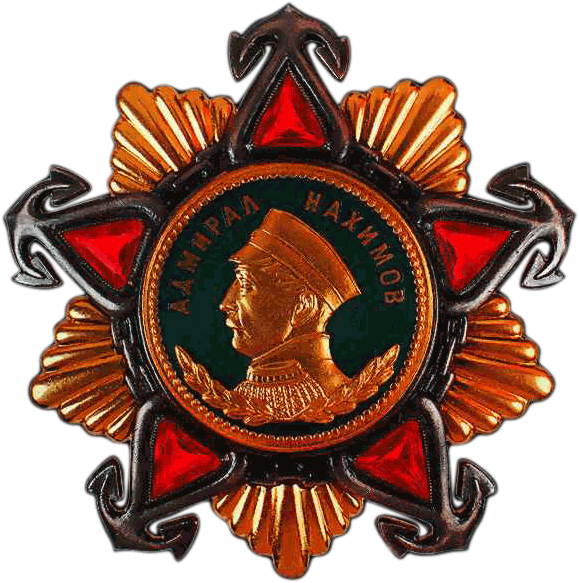 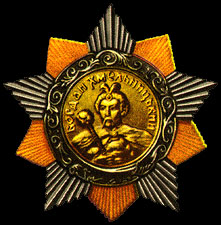 18 сентября 1941 г. за образцовые действия, стойкость в обороне, мужество и отвагу в наступлении, проявленные в ходе кровопролитных боёв Смоленского оборонительного сражения (10.07 — 10.09. 1941 г.), по решению Ставки ВГК, приказом Наркома Обороны (НКО) Союза ССР, от 18 сентября 1941 года № 308, четырём стрелковым дивизиям 100-я (командир генерал И. Н. Руссиянов) ,127-я (командир полковник  А. З. Акименко), 153-я (командир полковник Н. А. Гаген) и 161-я (командир полковник П. Ф. Москвитин) были присвоены почётные наименования «Гвардейские» и они были переименованы и преобразованы в 1-ю, 2-ю, 3-ю и 4-ю гвардейские.
Восстановление гвардии
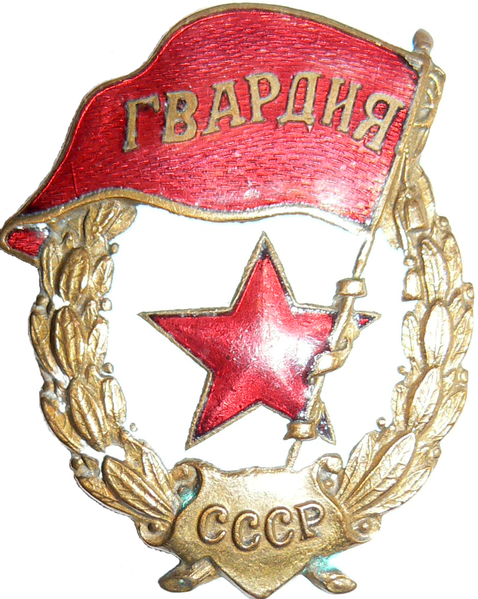 Нагрудный знак гвардейца. 1942 г.
Образование
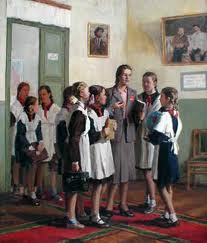 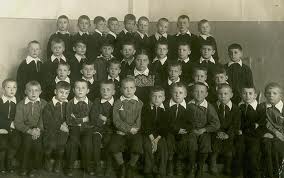 1943 г. введение раздельного обучения
Образование
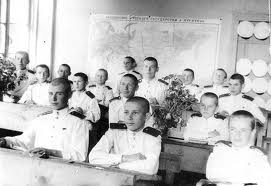 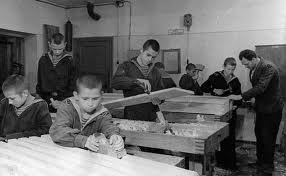 В 1943 г. были созданы суворовские и нахимовские училища для подростков для подготовки будущих офицеров. Прототипами их были кадетские корпуса в Российской империи.
Учитывая патриотическую позицию Русской православной церкви, активно проявлявшуюся на советской и оккупированной территориях, а также внешнеполитические обстоятельства, И.В. Сталин сделал шаг навстречу Русской православной церкви. В ночь с 4 на 5 сентября 1943 г. он встретился в Кремле с её представителями Московской патриархии. После этого деятельность Русской православной церкви в СССР была восстановлена. Первым «советским» патриархом был избран митрополит Сергий
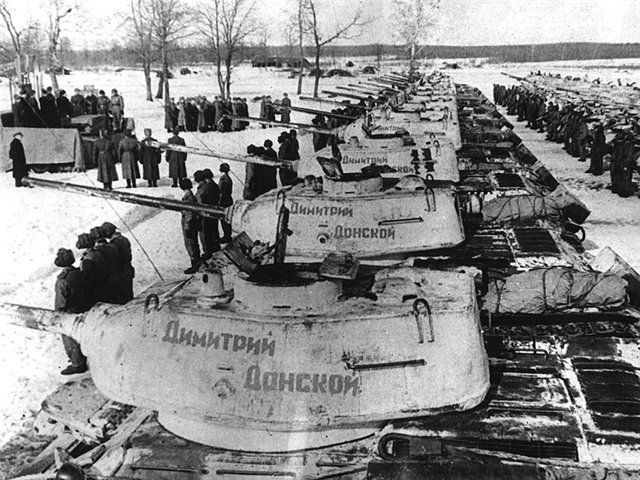 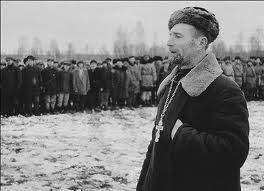 Белая эмиграция
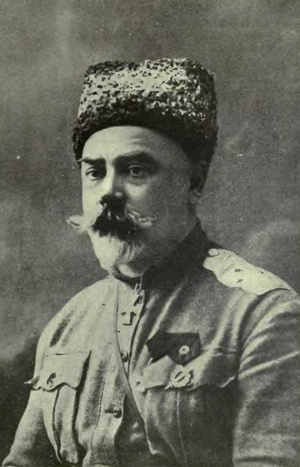 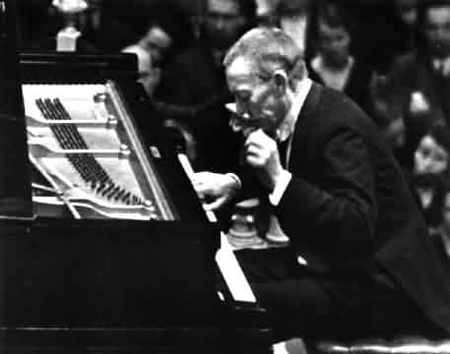 Антон Деникин (1872-1947), белогвардейский полководец, автор мемуаров о гражданской войне «Очерки русской смуты» призвал эмигрантов сражаться с нацизмом
Сергей Рахманинов (1873-1943)
      давал концерты в США в пользу Красной Армии
Белая эмиграция
Проклинали. Плакали. Вопили.Декламировали: "Наша мать..."В кабаках за возрожденье пили,Чтоб опять наутро проклинать.А потом вдруг поняли. Прозрели.За голову взялися. Неужели"Китеж", оживающий без нас...так-таки Великая? Подите ж...а она, действительно, как Китеж,проплывает мимо ваших глаз.И уже сердец людских мильоныЖдут её на дальних берегах.И уже пылают их знамёнаЕй навстречу в поднятых руках.А она, с улыбкой и приветомМир несущая народам и векам,Вся сияет нестерпимым светом,Всё ещё невидимая вам!
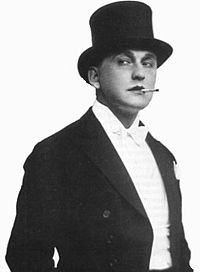 Александр Вертинский (1889-1957), певец, автор-исполнитель песен
      в 1943 г. вернулся на родину из эмиграции